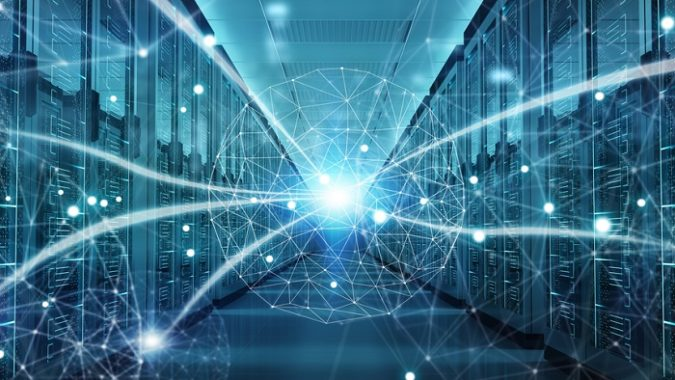 Nadeen Gebara*, Alberto LernerⱢ, Mingran Yangꙙ, Minlan Yu○, Paolo Costaꬸ, 
Manya Ghobadiꙙ
Challenging the Stateless Quo of Programmable Switches
Imperial College London*	University of FribourgⱢ	MITꙙ		Harvard University ○	Microsoft Research ꬸ
[Speaker Notes: Hello everyone, I would like to talk with you today about the revolutionary programmable switches.

Not only have these switches allowed line-rate programmable packet protocol programs, but they even went a step further and enabled a new class of in-network applications

However, in-network applications are fundamentally different from packet-protocol programs these switches were originally designed for and supporting them can be both challenging and restrictive. 

Rather than accepting these restrictions, we see an exciting opportunity to rethink the current architecture of these switches with in-network applications in mind such that their requirements are better supported.

Let’s start by taking a look at the current architecture of programmable switches and how they support programmable packet protocols.]
Protocol Independent Switch Architecture (PISA) Pipeline
Match Table Configuration
Control plane
Data plane
Parser
Deparser
Stage1
Stage2
StageN-1
StageN
Match-Action Units
2
[Speaker Notes: The switch pipeline comprises of multiple match-action unit stages. When programmers write their programs usually as match action primitives, the program is compiled as match table configurations within the stages.]
Protocol Independent Switch Architecture (PISA) Pipeline
Data plane
Packet Header
 Vector
Packet
Parser
Deparser
Stage1
Stage2
StageN-1
StageN
Payload Bus
3
[Speaker Notes: When the switch is programmed, and a packet arrives, the packets associated with the program are extracted by a parser and placed in the packet header vector which serves as a register for holding the packet headers fed into match-action stages.]
Protocol Independent Switch Architecture (PISA) Pipeline
Data plane
State
State
State
S
E
L
E
C
T
O
R
S
E
L
E
C
T
O
R
S
E
L
E
C
T
O
R
Match Tables
Match Tables
Match Tables
Action Unit
Action Unit
Action Unit
Parser
Deparser
Match-Action Unit Stage1
Match-Action Unit Stage1
Match-Action Unit Stage1
Stage1
Stage2
StageN-1
StageN
4
[Speaker Notes: A stage selects the header fields for which match-action rules were configured and can perform simple actions associated with packet-protocols on these headers such as header updates]
Protocol Independent Switch Architecture (PISA) Pipeline
Data plane
Feed-forward Transfer
State
S
E
L
E
C
T
O
R
Match Tables
Action Unit
Parser
Deparser
Match-Action Unit Stage1
Simple Operations
StageN-1
StageN
5
[Speaker Notes: Additionally stages can retain some state that must be kept past the life-time of a packet of a switch such as packet counters and statistics.
The header is then fed onto successive stages that are similarly configured to perform header match-action operations.]
Protocol Independent Switch Architecture (PISA) Pipeline
Shared-nothing Stages
Data plane
Feed-forward Transfer
State
S
E
L
E
C
T
O
R
Match Tables
Action Unit
Parser
Deparser
Match-Action Unit Stage1
StageN-1
StageN
6
[Speaker Notes: It’s worth nothing that these stages are completely independent and the match tables, action units, and state within stages are completely independent and can’t be read or written by other stages.
The only way to communicate across stages is by using metadata fields in the packet header in the forward direction]
PISA Switch
Scheduler
Ingress
Egress
Pipeline1
Parser
Deparser
PipelineN
PipelineN
Stage1
Stage2
StageN-1
StageN
Independent pipelines
7
[Speaker Notes: And to support even higher line-rates switches usually have many of these pipelines that attached to groups of ports and operate in parallel.
Similar to MAUs within a stage, these pipelines are also independent and everything within a pipeline can’t be direct accessible by other pipelines]
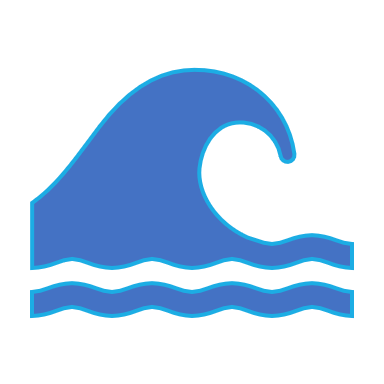 PISA Enabled a Wave        of In-network Applications
8
[Speaker Notes: In addition to supporting packet protocols, such a programmable architecture also enabled in-network applications.]
Motivation for In-network Applications
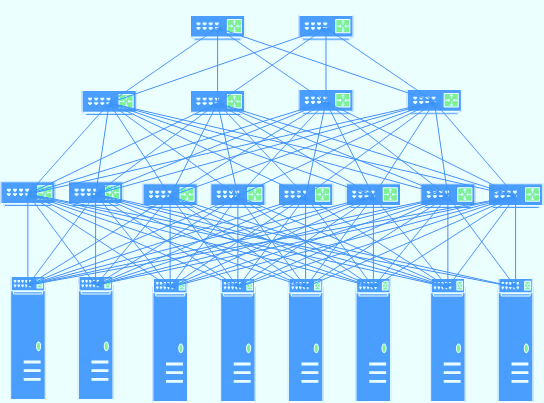 Cache Hit
Lower Service Latency  [SOSP’17]
RESPONSE
Higher Application Throughput and Lower Network Load 
     [SOSP’17, HotNets’17, HotNets’19]
REQUEST
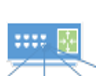 Programmable Switches Running In-network Applications
9
[Speaker Notes: So what exactly do I mean by in-network applications ? Rather than only running programs on endhosts and using switches for routing tasks. In-network applications also offload some operations to programmable switches. The ability to run parts of programs in the network itself actually proves beneficial for many reason.
For example: netcache latency
Distributed training ml]
Motivation for In-network Applications
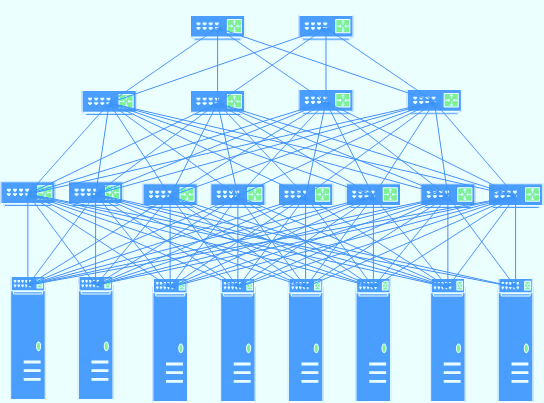 Lower Service Latency
  [NSDI’16, SOSP’17, SIGMOD’20]
Higher Application Throughput and Lower Network Load  
    [SOSP’17, HotNets’17, HotNets’19]
Simpler Distributed System Co-ordination  [OSDI’16, NSDI’18, OSDI’20]
Improved Telemetry 
    [SOSR’17, SIGCOMM’20]
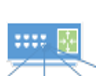 Programmable Switches Running In-network Applications
10
[Speaker Notes: Vantage point serialization nopaxos and eris
And telemetry too]
In-network Applications vs. Packet Protocols
Defining Features
11
[Speaker Notes: Even though they were implemented on programmable switches, they are still quite different from packet-protocols
While packet-protocols are naturally best described using match-action rules; in-network applications often involve data structure operations.
They focus more on stateful associated with applications that resides on the switch, and update the state rather than focusing on packet-headers as in the case of packet-protocols.]
Is PISA the Right Architecture for In-network Applications?
12
[Speaker Notes: Let’s take a look how these differences impact supporting stateful data structure operations typical of in-network applications on PISA]
In-network Applications on PISA
State
Data plane
Application State
S
E
L
E
C
T
O
R
Packet
Match Tables
Action Unit
Parser
Deparser
Match-Action Unit Stage1
Stage1
Stage2
StageN-1
StageN
13
[Speaker Notes: First of all, primary thing usually extracted from packet arriving onto packet header vector is some variable associated with the application or state rather than a protocol header.]
1. Limited Support for Complex Operations Within a Stage
State
Data plane
S
E
L
E
C
T
O
R
Match Tables
Action Unit
Parser
Deparser
Match-Action Unit Stage1
Stage1
Stage2
StageN-1
StageN
14
[Speaker Notes: In some cases applications might require more complex operations that are not supported because they are not common to packet-protocols and result in high area overhead like fp ops. These no way around.
In other cases when state is kept on data structure and application’s operation requires multiple stateful accesses, the application is constrained by the stateful memory accesses and operations within a stage.]
1. Limited Support for Complex Operations Within a Stage
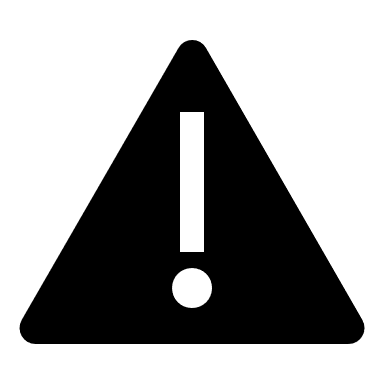 Application data structure distributed across stages and constrained by number of stages
S
E
L
E
C
T
O
R
S
E
L
E
C
T
O
R
S
E
L
E
C
T
O
R
S
E
L
E
C
T
O
R
Parser
Deparser
Stage3
Stage1
Stage2
StageN
15
[Speaker Notes: This forces distributing the data structure cross stages in order to do multiple stateful accesses.]
2. Shared-nothing Stage Architecture
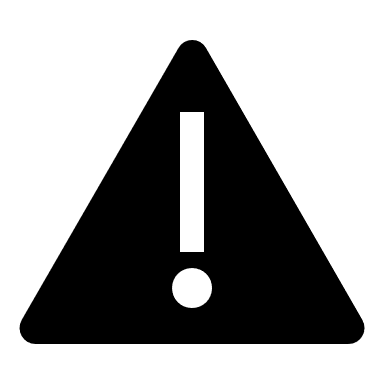 Packet Header Vector used to transfer state and unroll operation across stages
S
E
L
E
C
T
O
R
S
E
L
E
C
T
O
R
S
E
L
E
C
T
O
R
S
E
L
E
C
T
O
R
Parser
Deparser
Stage3
Stage1
Stage2
StageN
16
[Speaker Notes: Now combining the first limitation with the fact that the pipeline has a shared-nothing stage architecture, operations must be unrolled across stages with the phv used as the means in order to propagate state from stage to stage]
2. Shared-nothing Stage Architecture
S
E
L
E
C
T
O
R
S
E
L
E
C
T
O
R
S
E
L
E
C
T
O
R
S
E
L
E
C
T
O
R
Parser
Deparser
Stage3
Stage1
Stage2
StageN
17
[Speaker Notes: Size of application state now depends on number of stages and phv size]
3. Feed-forward State Transfer
S
E
L
E
C
T
O
R
S
E
L
E
C
T
O
R
S
E
L
E
C
T
O
R
S
E
L
E
C
T
O
R
Parser
Deparser
Stage3
Stage1
Stage2
StageN
18
[Speaker Notes: Since packet vector is used for state transfer, this is restricted to forward direction and in situations where updates depend on global state of data-structure, backward updates are needed.]
3. Feed-forward State Transfer
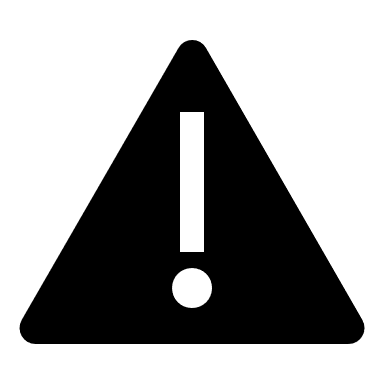 Backward state updates can only be completed through recirculation
S
E
L
E
C
T
O
R
S
E
L
E
C
T
O
R
S
E
L
E
C
T
O
R
S
E
L
E
C
T
O
R
Parser
Deparser
Stage3
Stage1
Stage2
StageN
19
[Speaker Notes: These can only be supported through recirculation which is problematic for both correctness and performance reasons]
4. Programming with Fixed Memory Access Patterns
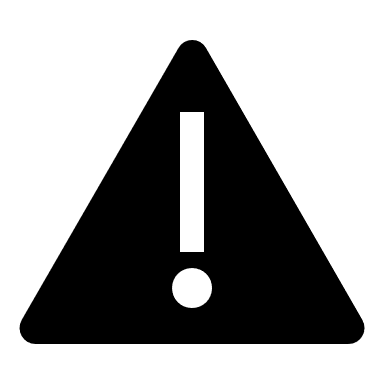 Programmer must consider physical mapping
A
B
S
E
L
E
C
T
O
R
S
E
L
E
C
T
O
R
S
E
L
E
C
T
O
R
S
E
L
E
C
T
O
R
Parser
Deparser
Stage3
Stage1
Stage2
StageN
20
[Speaker Notes: Even in simpler cases with no such operations, writing programs is not fexible since programmer must be aware of the fact that state is partitioned across stages. For example, compiler maps state onto available memory. If programmer accesses variable A before B, and A and B are mapped onto different stages. Then, throughput the program must do that.
For example, if you keep track of size of queue and the size is in stage 1 stored as A, then size update must always be updated or read before accessing queue entries.]
5. No State-sharing Across Pipelines
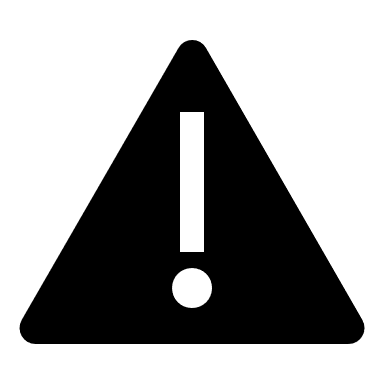 Must traverse scheduler again for routing
Scheduler
Ingress
Egress
Pipeline1
Parser
Deparser
Packet
PipelineN
PipelineN
Stage1
Stage2
StageN-1
StageN
21
[Speaker Notes: The next limitation for in-network applications is the fact that pipelines are independent. And since ports are statically assigned to pipelines, packets must now be forced to traverse a single pipeline and potentially routed back to the appropriate port if the destination port was not assigned to the pipeline housing the application’s state.]
Rethinking Programmable Switches for In-network Applications?
22
[Speaker Notes: There are different ways to go about resolving these limitations faced by in-network applications on programmable switches. Some of which have already been proposed:]
Potential Approaches
More intuitive programming languages [P4All, HotNets’20]
-  Applications still constrained by the architecture itself

Supporting more complex operations within a stage [Domino, SIGCOMM ‘16]
Area overhead
Applications still constrained by other pipeline limitations

Making state accessible from multiple stages/pipelines [dRMT, SIGCOMM’17]
Complex Interconnect
Hard to support

Mixing MAU stages and other configurable stages in a pipeline [Taurus ; FlowBlaze, NSDI‘19]
Increased packet cut-through latency
Complex pipelines
23
[Speaker Notes: For example, improving the programming language can definitely help provide a friendlier development experience such as relaxing need for writing in match-action abstractions as proposed or even forcing fixed access patterns. But this won’t solve the inherent limitations of the pipelined architecture.

Lack of support for complex operations can be done using more powerful match action units in stages, but this is comes at a high overhead if we support all potential operations that could be required by any application, and there is usually a limit on how complex operations can be to sustain a high throughout. Further, this doesn’t solve the fact that state is only accessible from a single stage.

This can be solved by disaggregating memory and making it accessible from many action units, or interconnecting all stages. But at the expense of interconnection complexity and is really hard to support considering any memory access pattern for any application.

Other works have also considered relaxing the emphasis on only MAU stages to support more applications. Though this allows supporting more applications, it can increase cut-through latency and results in complex pipelines.]
Proposed Approach
PISA Pipeline
Parser
Deparser
S
E
L
E
C
T
O
R
StageN-1
StageN
Match Tables
Action Unit
Stage1
24
[Speaker Notes: Inspired by the specialized nature of the PISA pipeline and how well it is tailored for needs of packet-protocols, we proposed complementing it with a pipeline tailored for the needs of stateful applications.]
Proposed Approach
PISA Pipeline
Parser
Deparser
StageN-1
StageN
Match Tables
Action Unit
S
E
L
E
C
T
O
R
Stateful Pipeline
Data Structure Instance Block 1
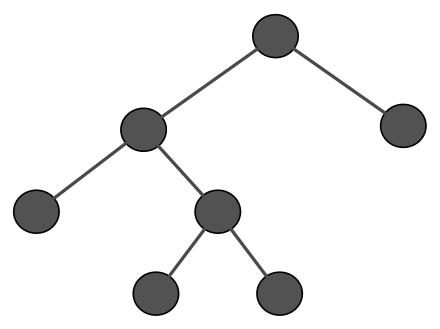 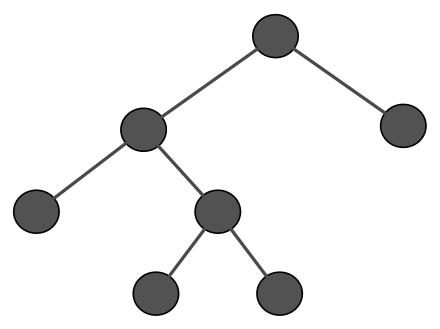 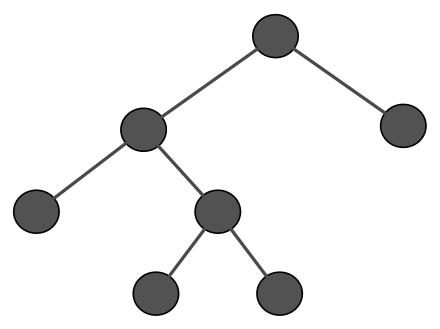 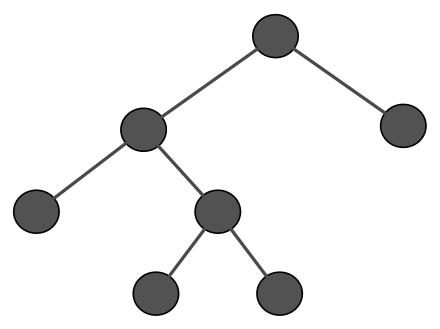 Stage1
Stateful Queue
Stateful Queue
Data-structure specific instances can be designed optimally unlike a generic pipeline
More natural abstraction and flexible data structure operations
Support for parallel execution
Simpler shared state management and synchronization
App Bus
Packet Reorder
Data Structure Instance Block 4
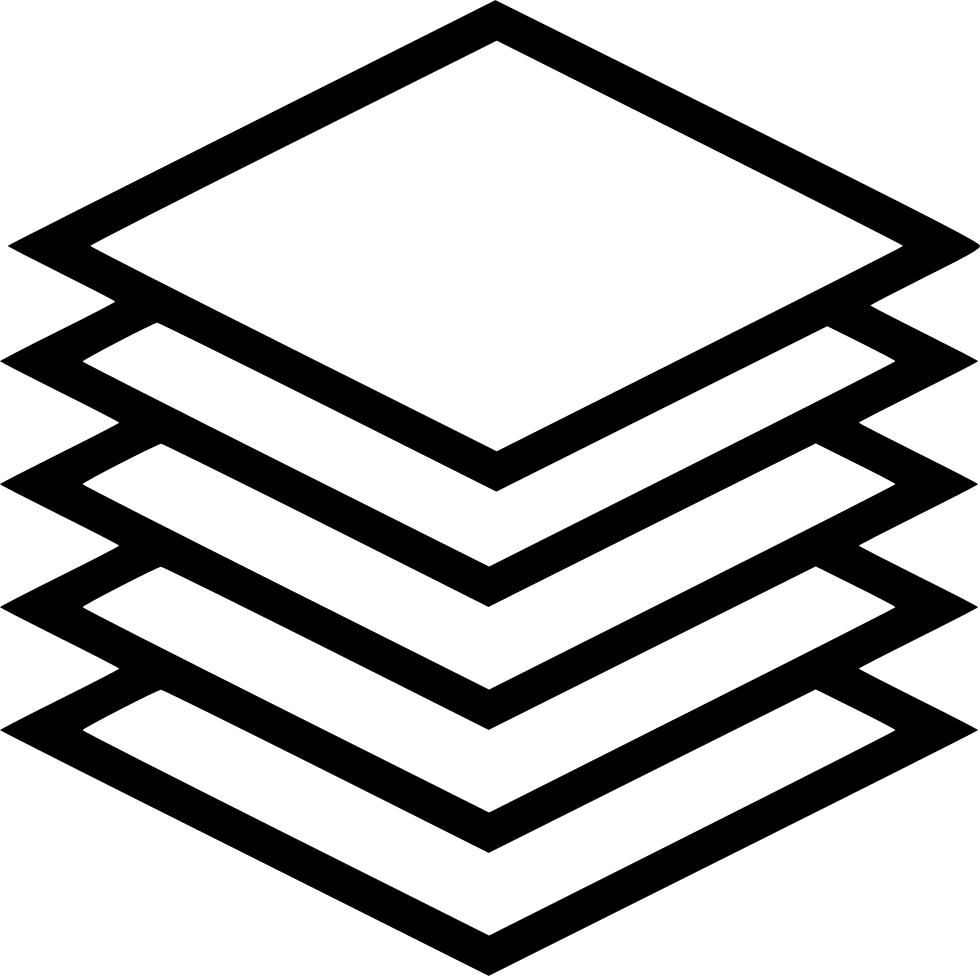 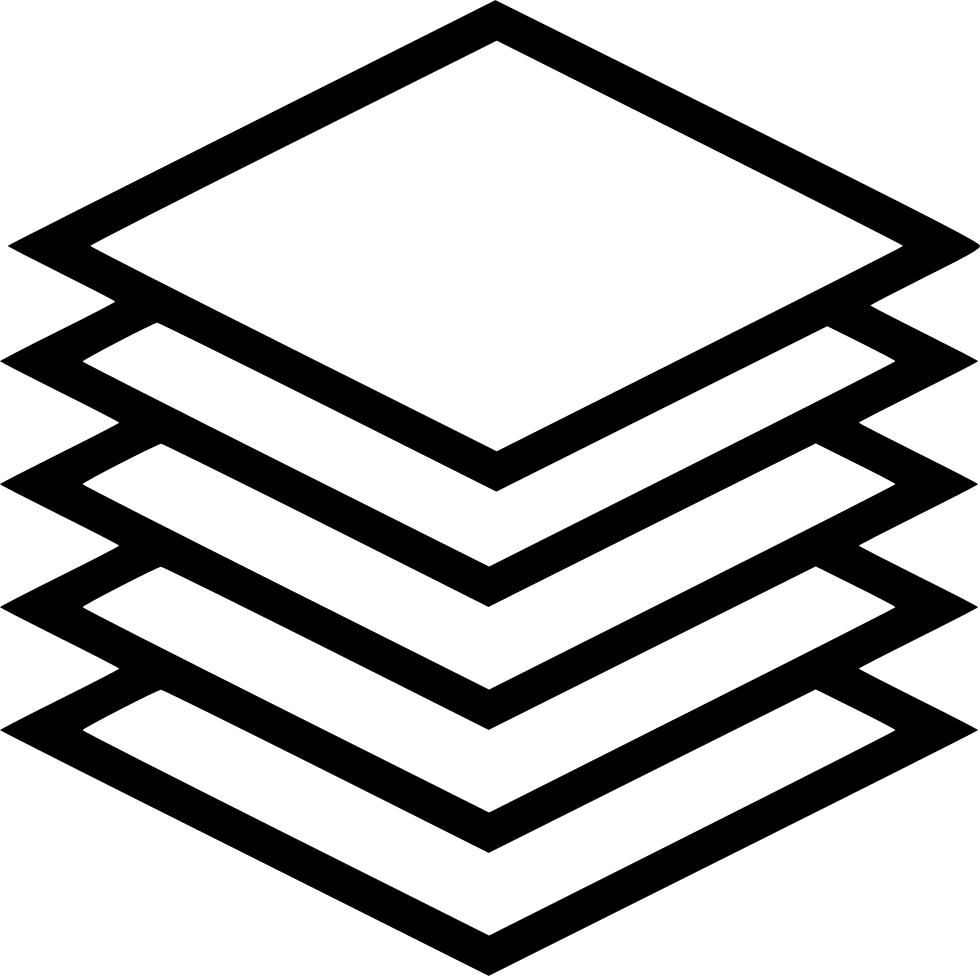 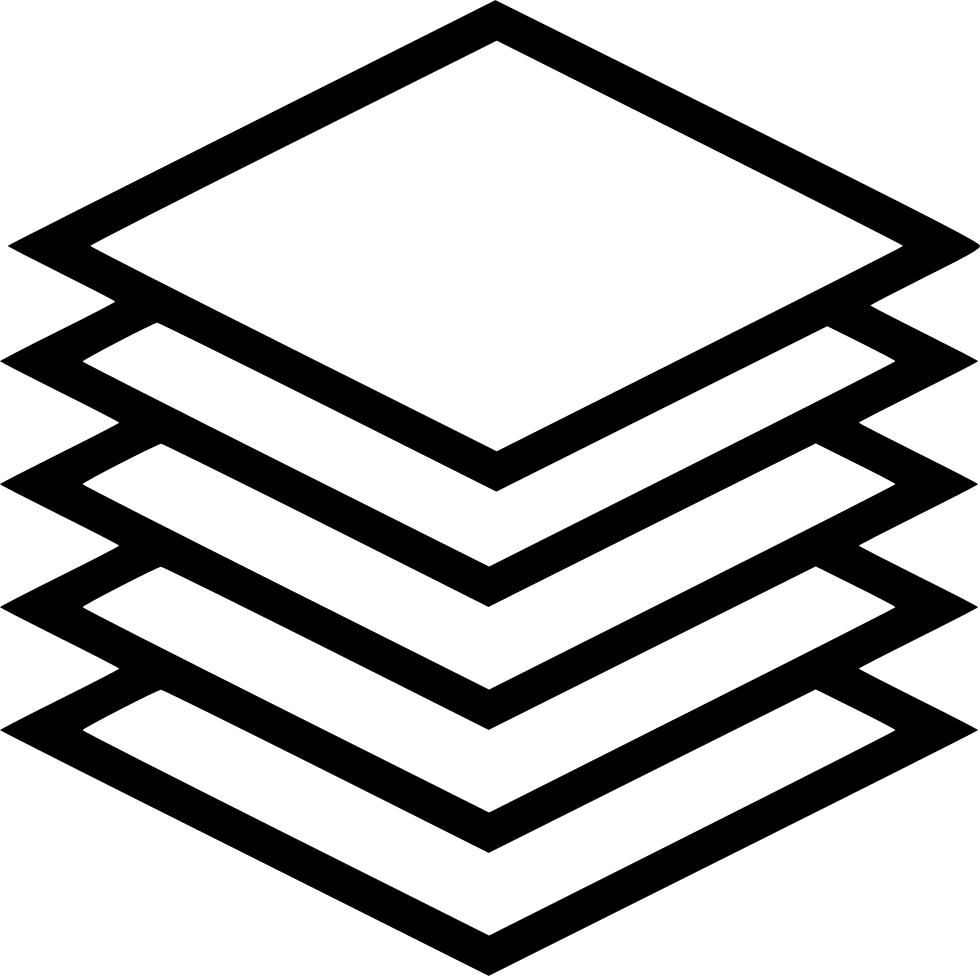 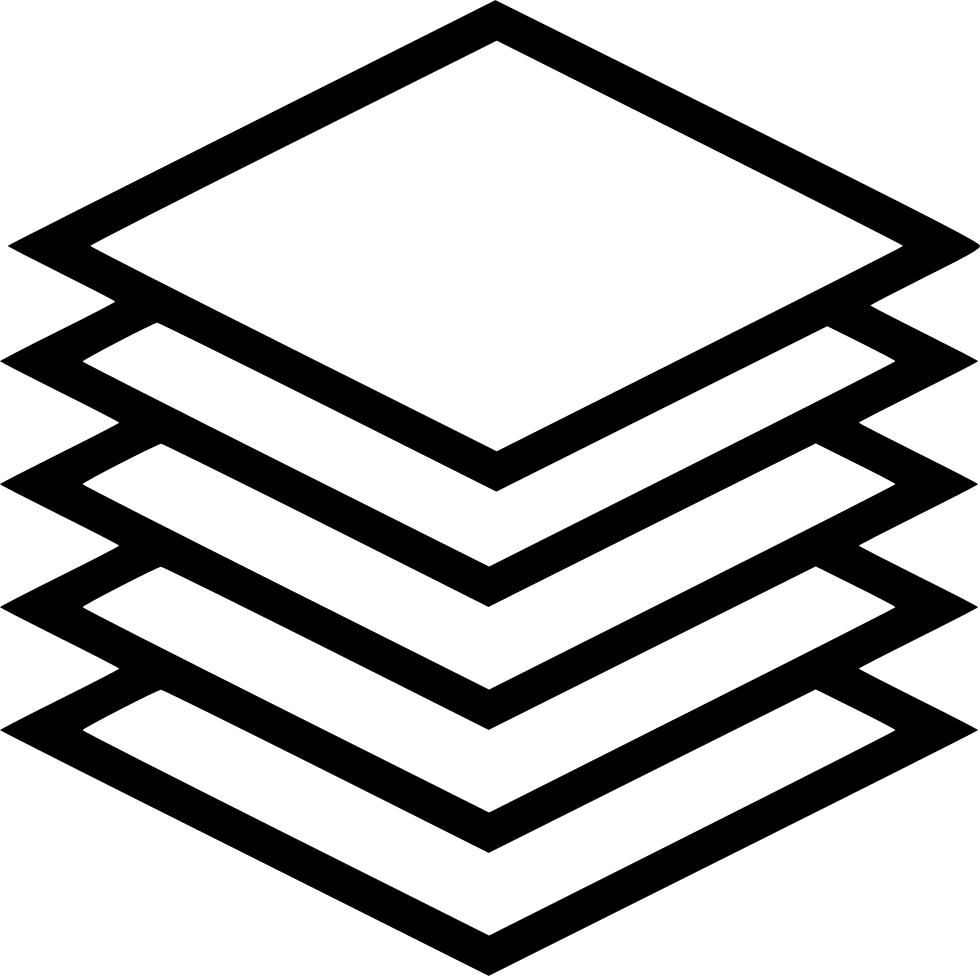 25
[Speaker Notes: .
Specifically, one that makes use of specialized data structure instance blocks and keeps an application’s state.

By focusing on optimizing data structures and their operations we hope to have the following advantages:
 More natural abstraction for programming
 Multiple data structure instances can be executed in parallel
State management and accesses is simpler when optimized for a specific data structure with well-understood memory access requirements compared to supporting any application in a generic pipeline.]
Proposed Approach
PISA Pipeline
Data plane
Slack time
Time for headers to traverse PISA pipeline
Parser
Deparser
StageN-1
StageN
Match Tables
Action Unit
S
E
L
E
C
T
O
R
Stateful Pipeline
Data Structure Instance Block 1
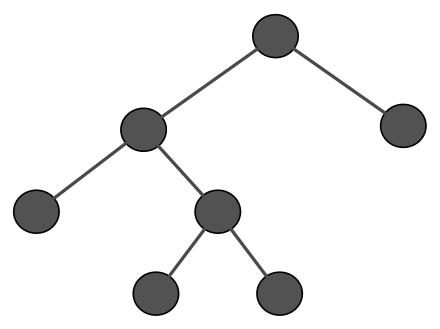 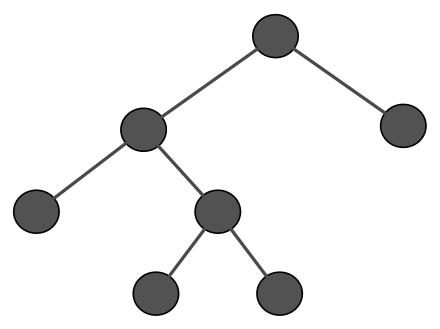 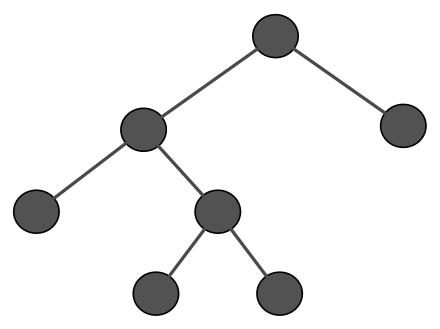 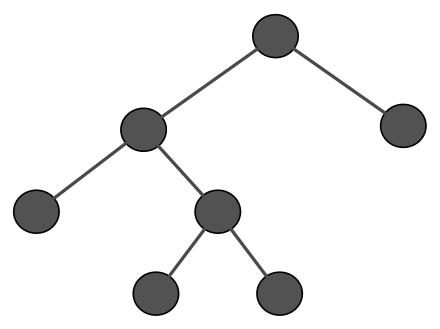 Stage1
Stateful Queue
Stateful Queue
App Bus
Packet Reorder
Data Structure Instance Block 4
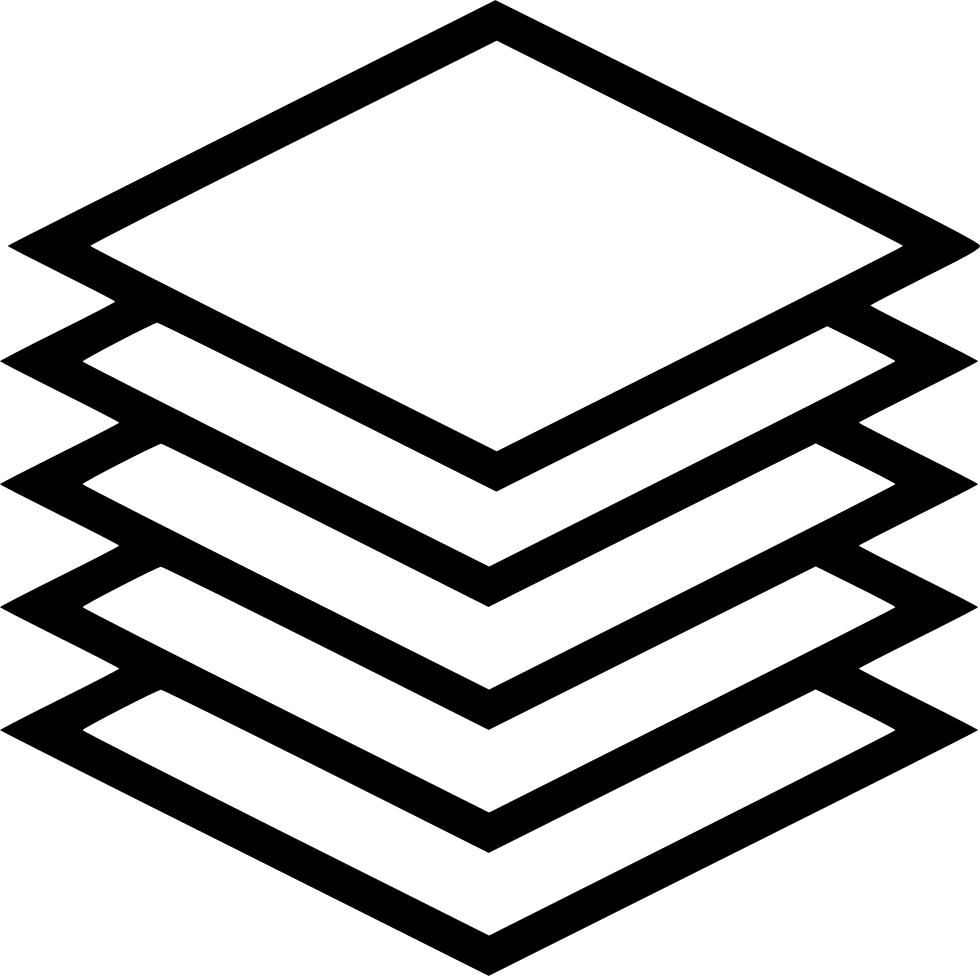 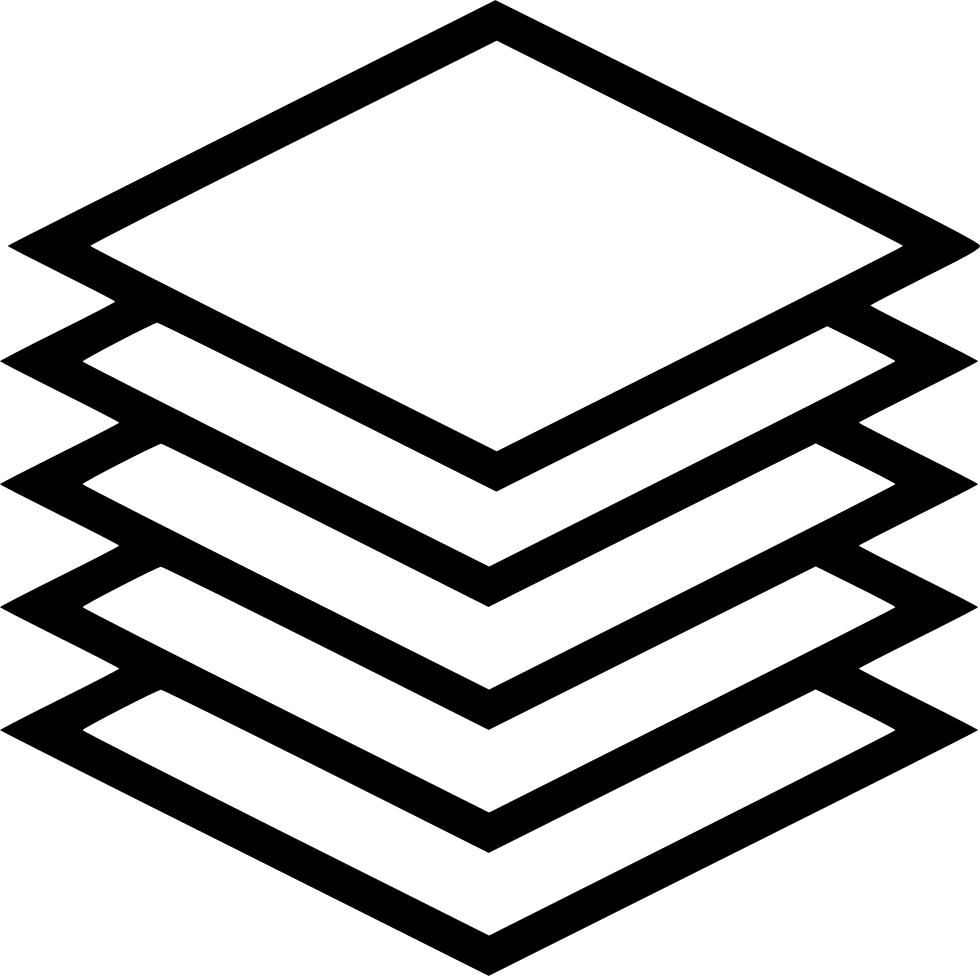 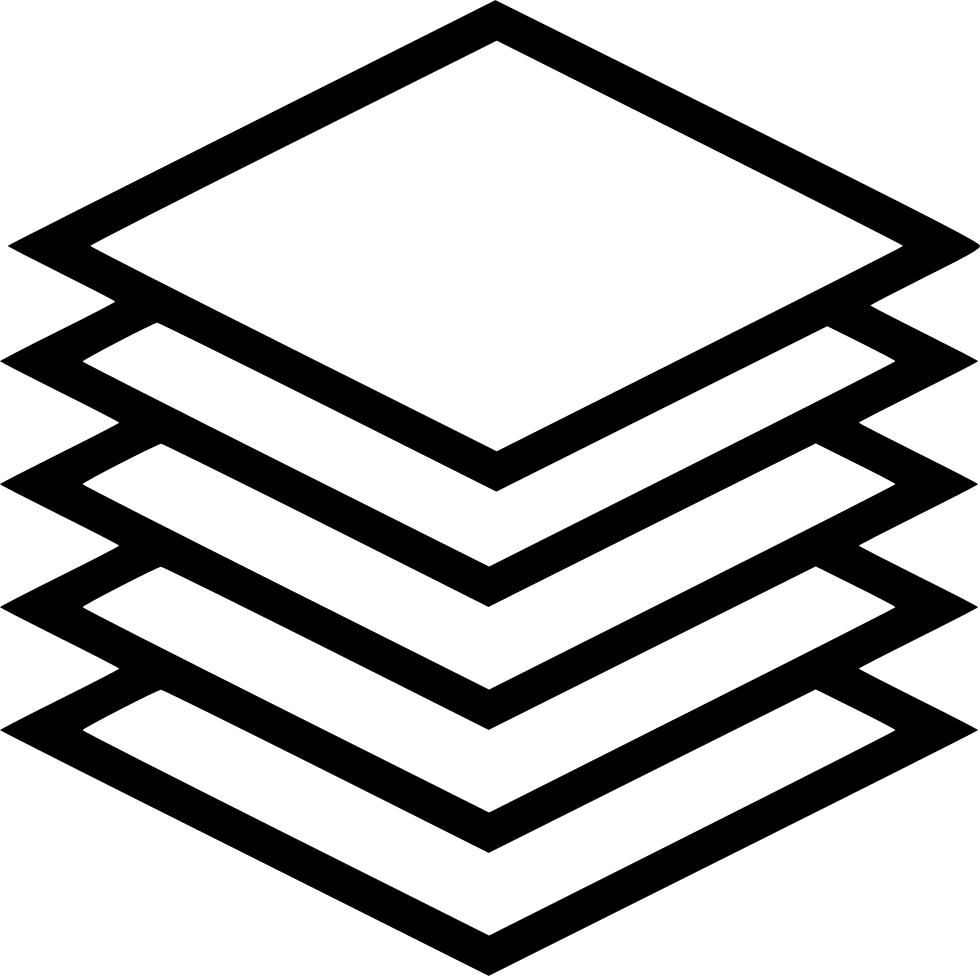 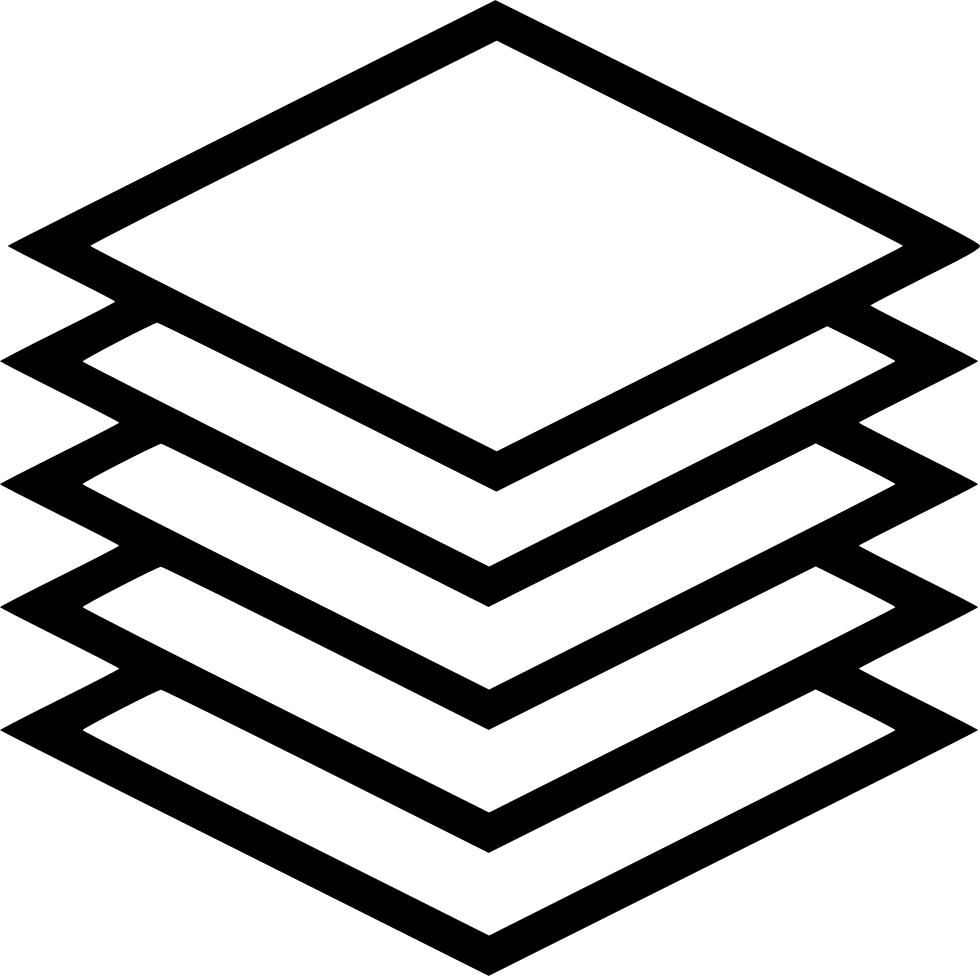 26
[Speaker Notes: We expect to be able to support complex operation since the slack time, or the latency of the PISA pipeline, is in the order of 800ns. Therefore, provided stateful operations are completed and their results are provided back to the original pipeline with the aid of a packet re-order unit within the slack time, then the stateful pipeline does not hinder the original pipeline.]
Summary
Research Agenda
27
[Speaker Notes: In conclusion, supporting in-network applications is challenging on programmable switches since they are stateful and require more complex data structure ops compared to packet-protocols. And we believe this presents the community an exciting opportunity moving forward to further challenge the current constraints of programmable switches.

And moving forward we believe hope to be able to address the following questions in greater detail such as blue boxes.]
Integration options
System-in-Package (SiP)
2.5D & 3D Chip stacking solutions (already used by some FPGAs
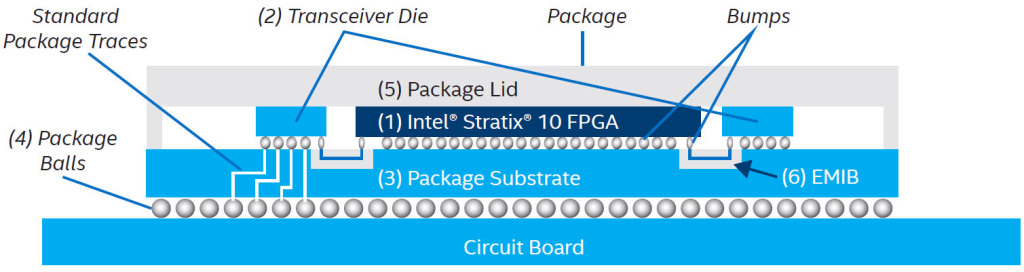 28
[Speaker Notes: Stateful externs must complete within single pipeline stage
Operations therefore at granularity of stage]
There are two dimensions
Pipelining
Parallelism
More stateful operations within slack time
29
30
A. Pure Logic-based approach
31
[Speaker Notes: e.g. update/replace minimum list value;]
B. Generic parallel cores with custom data structure instance blocks and synchronization
Core Scheduler
Each core executes data structure operations of packet to completion
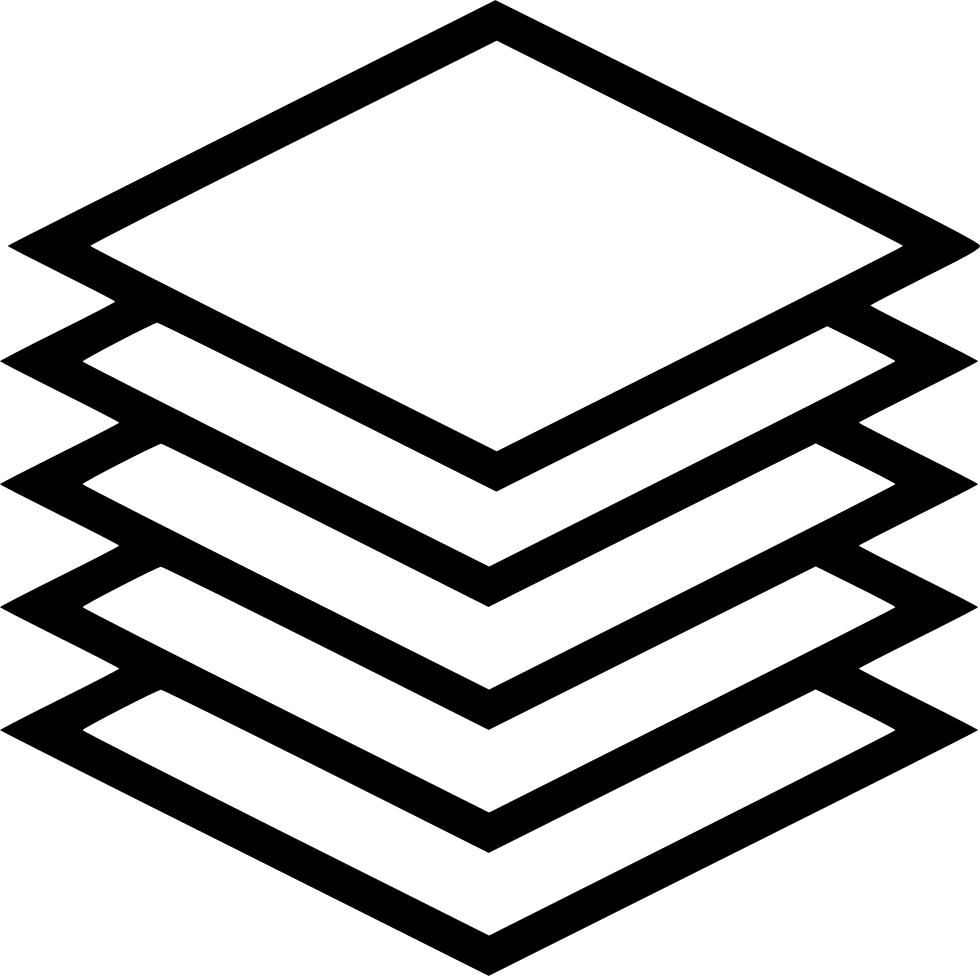 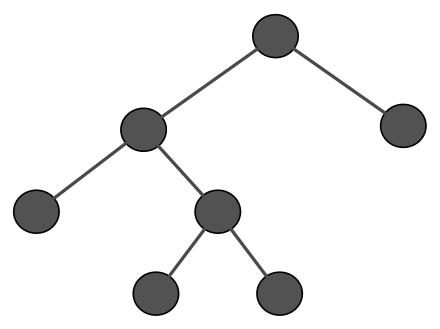 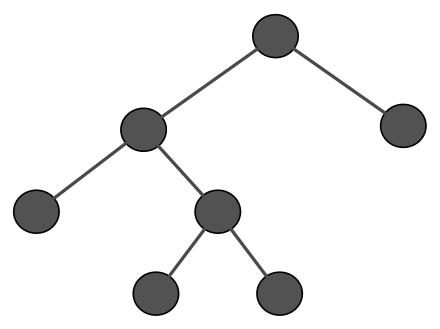 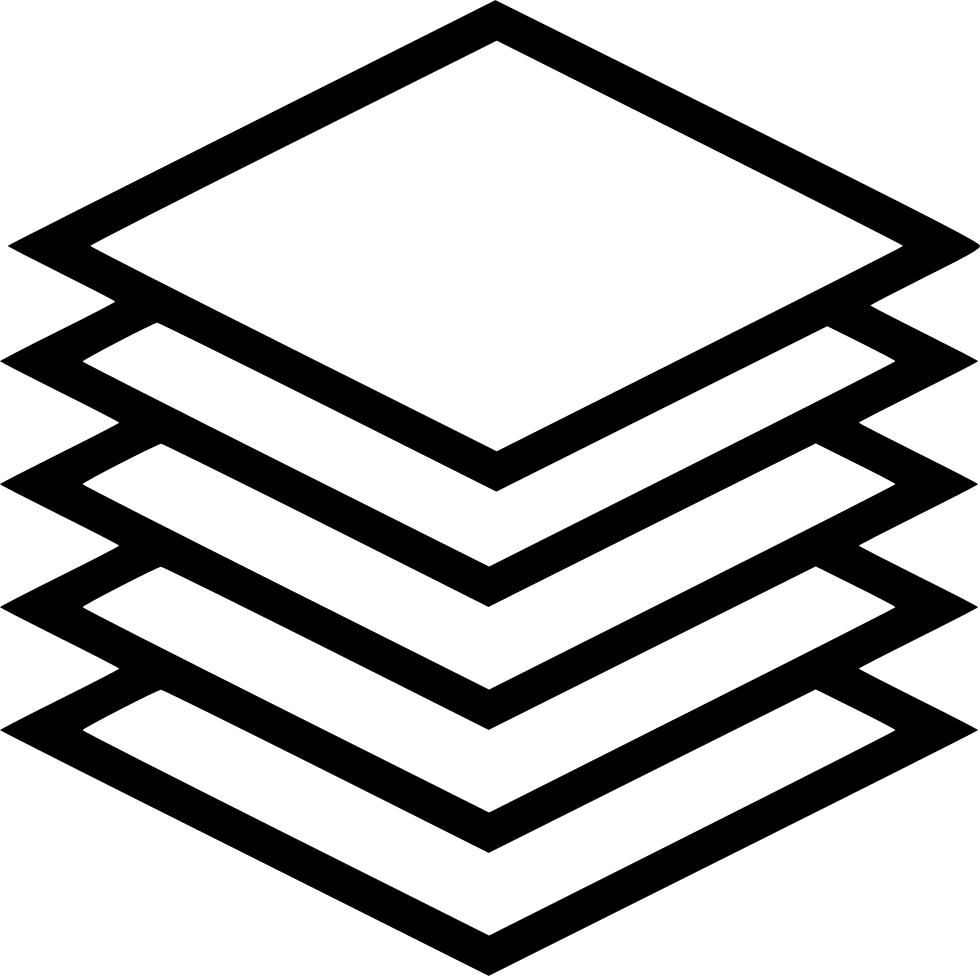 32
C. Custom cores
Similar in theory to previous idea, but more flexible register files and forwarding logic in cores
Cores execute multiple packets simultaneously
(State loaded into core’s register file and kept in register per-stage)
(Synchronization still needed across cores/ special synch instructions)
Compounded operations
33
Questions
Build on FPGA to start prototyping blocks
Consider multiple blocks and data-structure specific ISA cores with memory mappings
How are you going to fit on the same-die ? {intel technology)
Throughput and pipelining
Programmability if not FPGA
How is this different from externs {externs are limited to within the stage}
34
My questions
Programmable Parser ~ 40 Gbps
Application bus might become bottleneck ?
Each parser connected to one queue
Order of scheduling and slack ?
More on deparser
35
FPGA specs
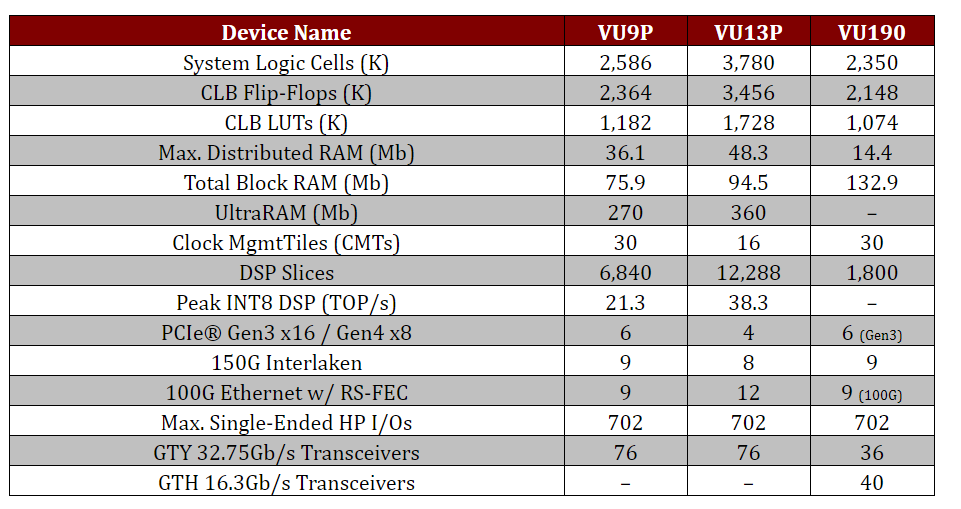 36
[Speaker Notes: Stratix V FPGAs feature up to 66 full-duplex transceiver channels, with transceivers at data rates from 14.1 Gbps to 28.05 Gbps. Providing up to over 930 Gbps
0.5 GB on chip RAMXilinx ultraram: https://www.xilinx.com/support/documentation/white_papers/wp477-ultraram.pdf]